<month year>
Project: IEEE P802.15 Working Group for Wireless Personal Area Networks (WPANs)

Submission Title: [Proposal of LDPC (Low Density Parity Code) for LPWA]	
Date Submitted: [6 July, 2018]	
Source: [Seiji Kobayashi] Company [Sony Semiconductor Solutions Corporation]
Address [Astugi Tec. No2, 4-16-1 Okata, Atsugi-shi Kanagawa, 243-0021 Japan]
Voice:[+81 80 9976 0007], FAX: [+81 50 3809 1781], E-Mail:[Seiji.Kobayashi@sony.com]	
Re: [IEEE P802.15.4w Low Power Wide Area Call for Proposals, 12 March 2018]
	
Abstract:	[LDPC (Low Density Parity Code) as a Forward Error Correction.]
Purpose:	[Contribution to IEEE 802.15.4w.]
Notice:	This document has been prepared to assist the IEEE P802.15.  It is offered as a basis for discussion and is not binding on the contributing individual(s) or organization(s). The material in this document is subject to change in form and content after further study. The contributor(s) reserve(s) the right to add, amend or withdraw material contained herein.
Release:	The contributor acknowledges and accepts that this contribution becomes the property of IEEE and may be made publicly available by P802.15.
Slide 1
<author>, <company>
<month year>
Proposal of LDPC (Low Density Parity Code) for LPWA
Seiji Kobayashi (Sony Semiconductor Solutions Corporation), Nabil Loghin (Sony European Technology Center, Stuttgart, Germany) and  Ryoji Ikegaya (Sony Semiconductor Solutions Corporation)
Slide 2
<author>, <company>
<month year>
802.15.4k Forward Error Correction
Current FEC scheme
0
ak
+
+
+
+
uk
uk-1
uk-2
uk-3
uk-4
uk-5
uk-6
1
ak
+
+
+
+
Rate ½ convolutional coding with constraint length K = 7 has been specified in 802.15.4k.
In a practical implimentation, additional 6 bits are needed as a purpose of  “termination”, which increases  redundancy.  6bits of redundant information is not negligible for a system with small-size payload.
Slide 3
<author>, <company>
<month year>
LDPC (Rate ¼) performance comparison
Reference: “A GPS Synchronized, Long-Range Uplink-Only Radio Designed for IoT,“  ICC2018 (SAC-IoT 01)
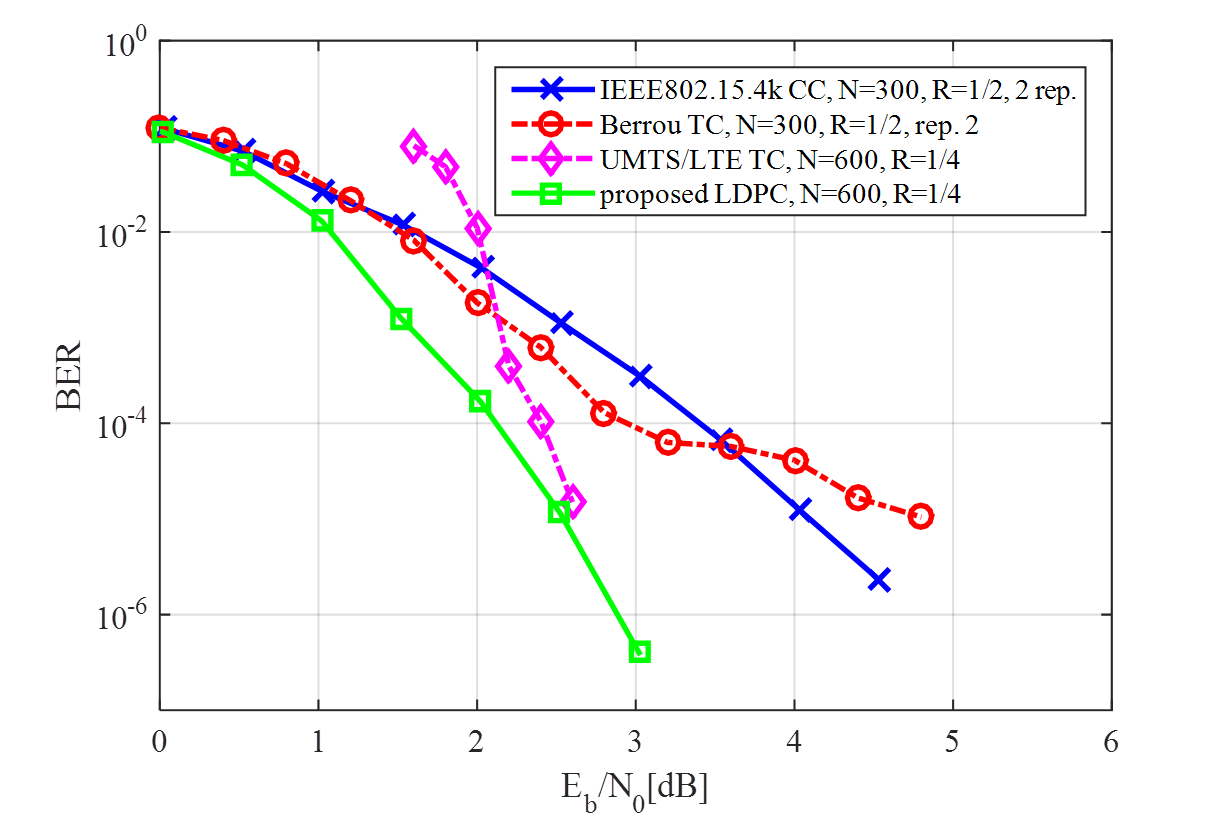 1.2dB
In an example shown above, the LDPC (Rate ¼) outperforms 1.2dB (at BER=10-4 ) against Rate ½ convolutional code.
Slide 4
<author>, <company>
<month year>
LDPC Rate (1/4) for 802.15.4w
Porposal
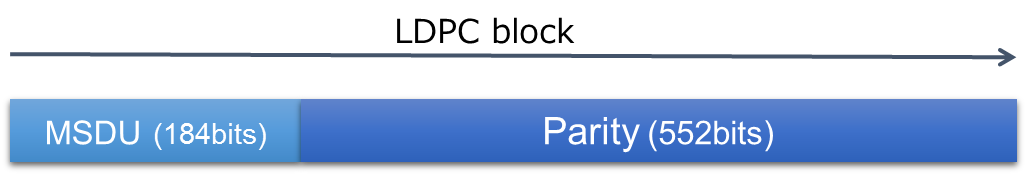 The table
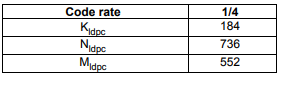 Slide 5
<author>, <company>
<month year>
Slide 6
<author>, <company>
<month year>
Further possibilities
Extension of LDPC for longer MSDU sizes.
MAC format
Fragmentation, Variable length payload, Headder
FSK modulation method.
Pre-amble and Sync for synchronization
Slide 7
<author>, <company>